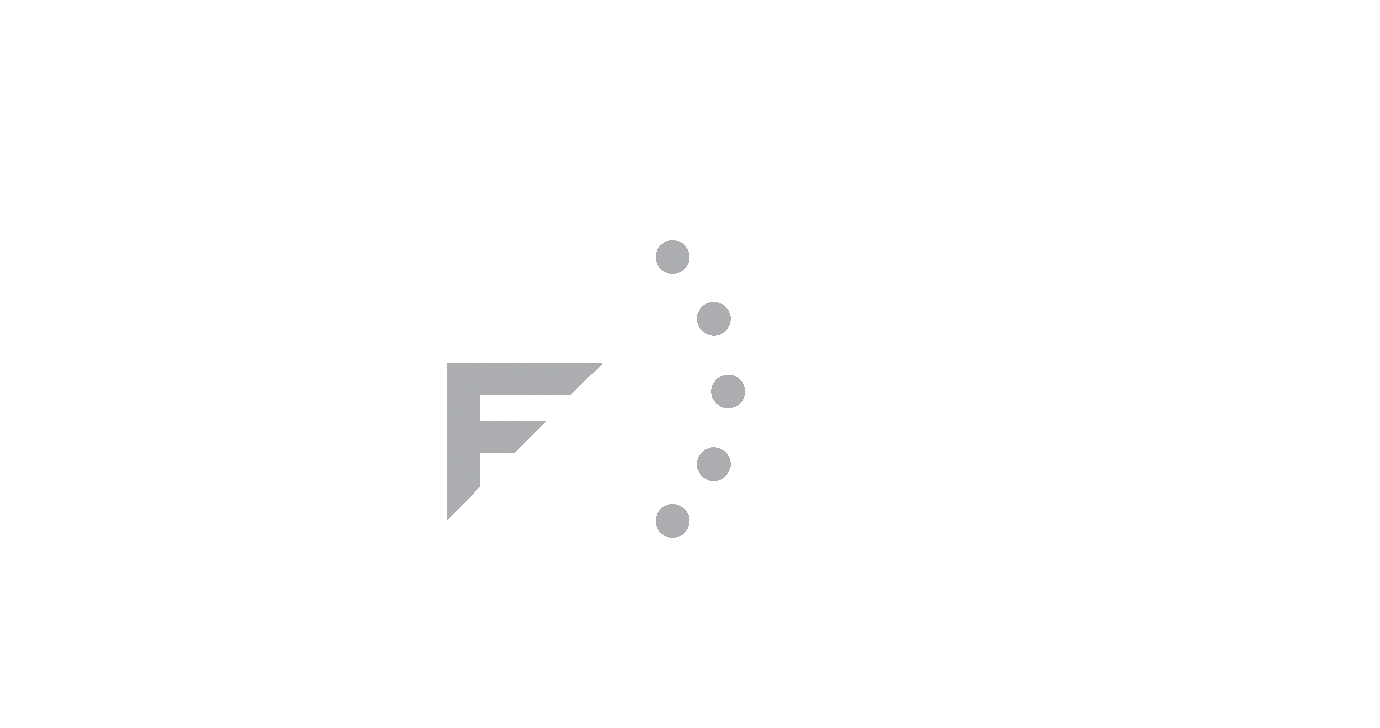 Kārtība, kādā valsts budžeta iestādes (turpmāk - iestādes) piešķir valsts budžeta finansējumu privātpersonām valsts pārvaldes uzdevuma veikšanai un uzrauga piešķirtā finansējuma izlietojumu
2013.gada augusts
27.08.2013
1
Darba grupas izveide
Atbilstoši Ministru prezidenta 19.07.2011.rezolūcijai Nr.87/2011-JUR-80 Finanšu ministrijā (turpmāk – FM) tika izveidota darba grupa normatīvo aktu projektu izstrādei, lai precizētu valsts budžeta līdzekļu piešķiršanas, līdzekļu izlietojuma, uzskaites, kontroles un pārskatu sniegšanas kārtību biedrībām, nodibinājumiem, reliģiskām organizācijām un kapitālsabiedrībām, ņemot vērā Korupcijas novēršanas un apkarošanas biroja (turpmāk – KNAB) sagatavoto informatīvo ziņojumu «Par valsts vai pašvaldību budžeta finansētu institūciju darbību regulējošo normatīvo aktu pilnveidošanu»
27.08.2013
2
Darba grupas sastāvssaskaņā ar FM 15.01.2013. rīkojums Nr.13
27.08.2013
3
Darba grupā apspriestās pamatproblēmas
Valsts budžeta finansējums bieži tiek piešķirts, neievērojot Valsts pārvaldes iekārtas likuma (turpmāk - VPIL) 12.pantā noteiktos publisko tiesību līgumu veidus valsts pārvaldes jomā:

1) sadarbības līgumu (VPIL 61.pants); 
2) administratīvo līgumu (VPIL X nodaļa); 
3) deleģēšanas līgumu (VPIL V nodaļa); 
4) līdzdarbības līgumu (VPIL VI nodaļa). 

Nav vienota un caurskatāma valsts budžeta finansējuma piešķiršanas, uzskaites un piešķirtā finansējuma izlietošanas kārtība privātpersonām (t.sk. NVO) .
27.08.2013
4
Darba grupas pieņemtais lēmums
Jau pirmajās darba grupas sanāksmēs tika pieņemts lēmums – 
 izstrādāt vispārīgus MK noteikumus

Tika sagatavoti:
grozījumi Likumā par budžetu un finanšu vadību (turpmāk – LBFV), iestrādājot  deleģējumu vispārīgo MK noteikumu sagatavošanai;

MK noteikumu «Kārtību, kādā piešķir valsts budžeta dotāciju privātpersonām deleģēta pārvaldes uzdevuma veikšanai, kā arī piešķirtā finansējuma izlietošanas kontroles un neatbilstoši izlietotā finansējuma atgūšanas kārtību reglamentē Ministru kabinets» projekta redakcija.
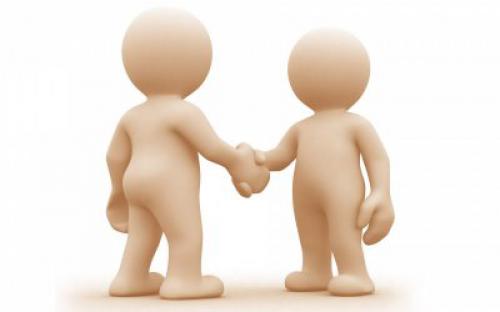 27.08.2013
5
Valsts pārvaldes iestāžu  viedoklis par iestāžu  un nevalstisko organizāciju (turpmāk – NVO) sadarbību veidiem
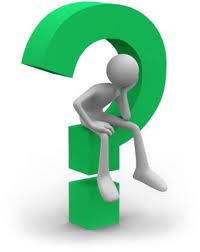 KNAB viedoklis – LBFV ir noteikts, ka dotācijas ir budžeta līdzekļi, kurus piešķir citiem budžetiem, komersantiem, biedrībām un nodibinājumiem, kā arī citām institūcijām normatīvajos aktos noteiktajā kārtībā, lai nodrošinātu valsts vai pašvaldību uzdevumu izpildi, līdz ar to valsts budžeta finansējums var tikt piešķirts tikai deleģētu valsts pārvaldes uzdevumu veikšanai. 

Tieslietu ministrijas (TM) viedoklis – valsts pārvaldes uzdevuma deleģēšanas jautājumu risina Valsts pārvaldes iekārtas likums (VPIL). Šīs darba grupas uzdevums ir risināt valsts budžeta līdzekļu piešķiršanu, izlietošanu un atskaitīšanos tad, kad valsts pārvaldes uzdevums ir jau saņemts. 
Iestādes drīkst piešķirt valsts budžeta finansējumu privātpersonām tikai VPIL noteiktajos gadījumos. Saskaņā ar VPIL privātpersona ir fiziskā persona, privāto tiesību juridiskā persona vai šādu personu apvienība.
Vēlreiz nepieciešams aptaujā apzināt nozaru ministriju un NVO normatīvajos aktos iespējamos nereglamentētos sadarbību veidus un identificēt pastāvošās problēmas.
27.08.2013
6
Aptaujā konstatētais un ministriju izteiktie risinājumi
Attaujā tika konstatēts, ka pamatā visi iespējamie valsts budžeta iestāžu un NVO sadarbību veidi VPIL ir atrunāti un darba grupa var uzsākt risināt tai doto uzdevumu – sagatavot MK noteikumu projektu, kas noteiktu kārtību valsts budžeta līdzekļu piešķiršanai privātpersonām deleģētu valsts pārvaldes uzdevumu veikšanai, kā arī nosakot piešķirto līdzekļu izlietojuma uzraudzības kārtību. 

Risinājums paredz sekojošas darbības:

izstrādāt valstī vienotus MK noteikumus – nosakot iestādēm pienākumu publiskot finansējuma saņemšanas iespējas noteiktam mērķim visām privātpersonām publiski pieejamā iestādes tīmekļa vietnē;

ļaut katrai nozares ministrijai izstrādāt savai nozarei specifiskus kritērijus, kurus tā ņemtu vērā pretendentu izvērtēšanā;

publiskot datus par uzdevuma izpildei izvēlēto pretendentu un piešķirtā finansējuma apjomu;

Informēt sabiedrību par finansējuma faktisko izlietojumu un sasniegto rezultātu.
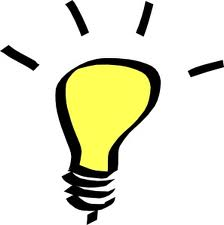 27.08.2013
7
Darba grupas darbības ietvars
Ievērojot likumā noteiktās sadarbības formas
Valsts pārvaldes iekārtas likums (VPIL)
 tiesiskais ietvars  nozaru ministriju sadarbībai ar privātpersonām (t.sk.NVO)
DARBA GRUPAS UZDEVUMI
LBFV
noteikt deleģējumu MK noteikumu izstrādei
Sagatavot MK noteikumu projektu, 
nosakot kārtību, kādā privātpersonām valsts pārvaldes  deleģētu uzdevumu veikšanai var piešķirt  valsts budžeta līdzekļus, šo līdzekļu izlietojumu un kontroli
27.08.2013
8
MK noteikumu projekta mērķis
MK noteikumu projekta mērķis ir noteikt kārtību, kādā valsts budžeta iestādes piešķir valsts budžeta finansējumu privātpersonām (tai skaitā NVO) valsts pārvaldes uzdevuma veikšanai un uzrauga piešķirtā finansējuma izlietojumu. 

Iestāde valsts budžeta finansējumu piešķir privātpersonai valsts pārvaldes uzdevuma veikšanai, ievērojot Valsts pārvaldes iekārtas likumā (VPIL) noteiktos nosacījumus.
27.08.2013
9
MK noteikumu projektārisinātie jautājumi
Iestādēm jāpublicē informācija privātpersonām publiski pieejamā iestādes tīmekļa vietnē:
 par valsts pārvaldes uzdevuma deleģēšanu, piešķiramo valsts budžeta finansējuma apjomu, piešķiršanas nosacījumiem un pieteikšanās kārtību (5.punkts);
par iestādes izvēlēto pretendentu valsts pārvaldes uzdevuma veikšanai, saskaņā ar šo noteikumu pielikumu (7.punkts);
kopsavilkumu par īstenotā uzdevuma rezultātiem par katru saimniecisko gadu. 

Ietverts obligāts nosacījums iestādēm slēgt līgumu ar izvēlēto privātpersonu par valsts pārvaldes uzdevumu veikšanu un valsts budžeta finansējuma saņemšanu. Šis nosacījums spēkā arī tad, ja valsts budžeta finansējums ir piešķirts, pamatojoties uz ārējo normatīvo aktu (6.punkts);

Paredzēta vienota atskaitīšanās kārtība visiem, pamatojoties uz noslēgtajiem līgumiem;

Nostiprināta uzdevuma veicēja atbildība par līgumā noteiktās kārtības un prasību ievērošanu (8.punkts), savukārt iestādes atbildība par racionālu valsts budžeta līdzekļu izmantošanu ir paredzēta LBFV un citos normatīvajos aktos, un grāmatvedības kārtošanas noteikumos.
27.08.2013
10
Valsts budžeta iestāžu kompetences jautājumi
pretendentu izvērtēšanas kritēriju noteikšana, ņemot vērā katras nozares specifiku;

izvērtēt prioritātes, politikas plānošanas dokumentos ietvertos virzienus, kā arī nepieciešamību un efektivitāti sadarbībai ar privātpersonām (tai skaitā NVO).
27.08.2013
11
Finansējuma ieplānošana gadskārtējā valsts budžeta likumā
Finansējums tiek ietverts nozares ministrijas pieprasījumā, pēc tam, kad par nozari atbildīgā ministrija ir izvērtējusi nozares prioritātes, politikas plānošanas dokumentos noteiktos attīstības virzienus, un sadarbošanās ar privātpersonām (t.sk. NVO) nepieciešamību un efektivitāti;

MK centralizēti lemj par nozaru ministriju pieprasījumu iekļaušanu gadskārtējā valsts budžeta likuma projektā;

Saeimā, izskatot MK iesniegto gadskārtējā valsts budžeta likuma projektu, Saeimas deputāti var iesniegt priekšlikumus par finansējuma piešķiršanu konkrētam NVO konkrēta uzdevuma veikšanai vai konkrētai aktivitātei.
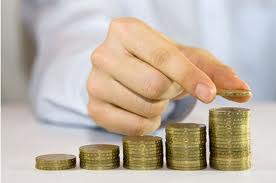 27.08.2013
12
Turpmākā rīcība
MK noteikumu projektu paredzēts nodot sabiedriskai apspriešanai;

izsludināt MK noteikumu projektu Valsts sekretāru sanāksmē 2013.gada 5.septembrī;

iesniegt MK noteikumu projektu Ministru kabinetā līdz 2014.gada 1.jūnijam.
27.08.2013
13